Today’s publishing landscape
Blue Handle Publishing
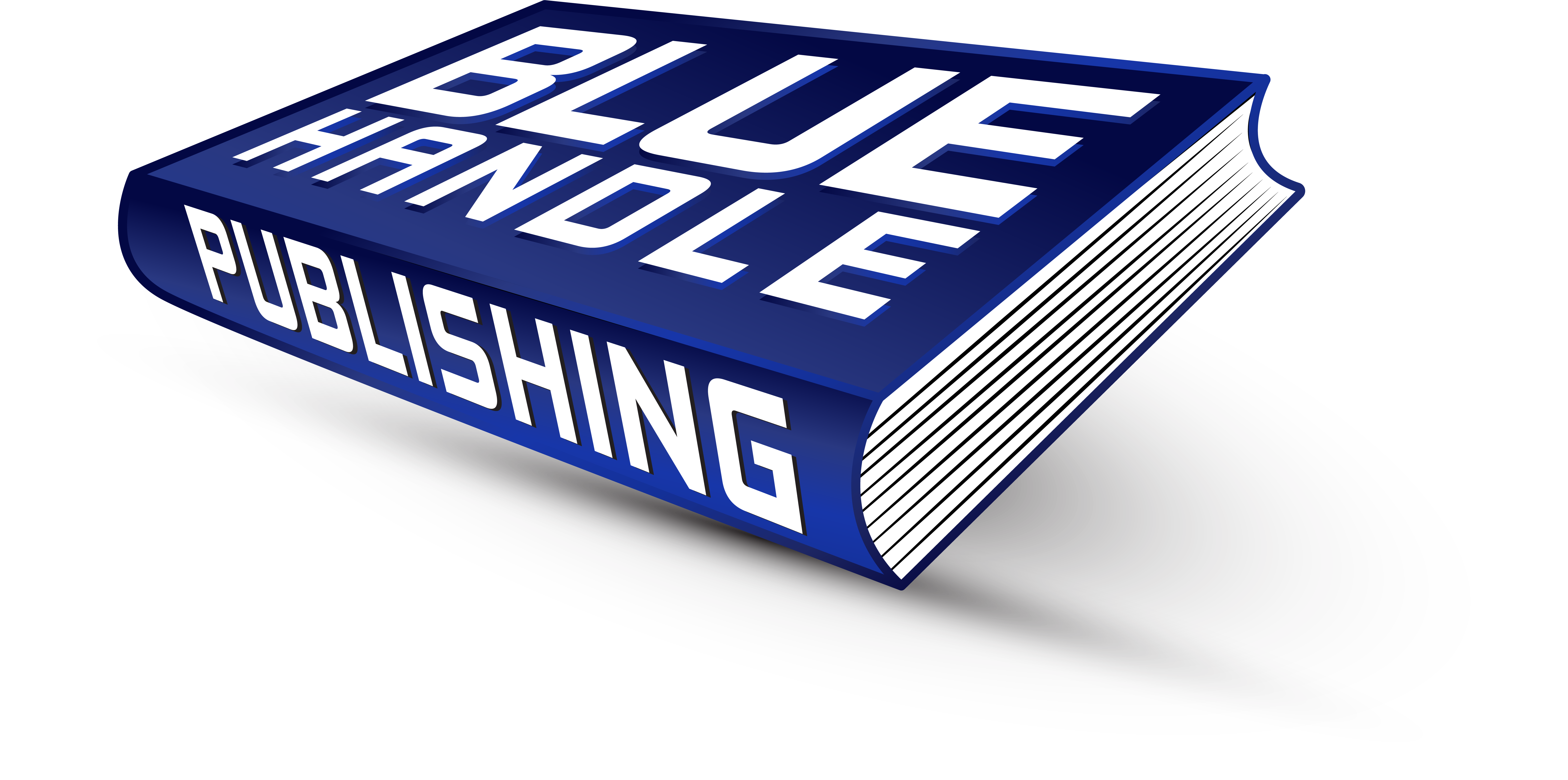 Blue Handle Publishing was launched in June 2020 when author / founder Charles D’Amico signed local Amazon bestselling author Andrew J Brandt. D’Amico then hired a team of publishing professionals, and together they have signed fiction and nonfiction book deals with an award-winning playwright, an NFL coach, an international rock star, and several talented writers with incredible stories to share.
Charles D’Amico is the founder and president of Blue Handle Publishing. He also writes the award-winning Neil Baggio suspense series and the standalone coming-of-age story One Golden Day. A graduate of Ball State University, where he studied criminology and psychology,  Charles is also an entrepreneur and restaurateur and owns more than half a dozen Jimmy John’s restaurants, including all locations in Amarillo, Lubbock, and Santa Fe, N.M. 
Madison David is the vice president of Blue Handle Publishing. The Amarillo native served in the marketing and sales departments for Workman Publishing (Water For Elephants, What to Expect When You’re Expecting) in New York before being hired by Blue Handle. After graduating from the University of Texas at Austin and working in Manhattan, Madison completed the prestigious Columbia Publishing Course at Oxford University in England prior to starting her publishing career at Workman.
Ricky Treon is the Editorial Director for Blue Handle Publishing. After graduating from The University of Texas at Austin with a Bachelor of Journalism, Ricky worked in the newspaper industry for more than a decade as a reporter and editor before becoming an award-winning author of four novels, including Let the Guilty Pay and Divided States.
Definitions for today
Major publishing
 Independent publishing
 Self-publishing
Major publishing
Publishers who can afford nationwide distribution to brick-and-mortar stores and pay authors five, six, and seven-figure advances
This includes the “Big Five,” which are owned by large, often overseas conglomerates; Amazon Publishing (not KDP) which is technically owned by one company; and the very large independent publishers who have larger advance / marketing budgets, such as WW Norton or FS&G.
Independent publishing
Small presses, such as Blue Handle and Fawkes Press.
Must publish titles by more than one author and by authors other than employees.
Some independent presses partner up with major publishers for distribution. But as you can imagine, the major publishers take their cut of the profits per unit.
Self-Publishing
Publishers who only publish titles written by one person
Author can be incorporated or not
They usually have a team of contractors, so this doesn’t mean it’s a solo operation
Bonus: Hybrid publishing
A company that requires authors to pay fees to get their books published, then takes a cut of the profits per unit. This is predatory.
Not vanity publishing, which only charges the up-front fee and usually doesn’t put their logos anywhere.
Not a services company, which only charges for services rendered and doesn’t put their logo anywhere.
Not to be confused with hybrid authors
These are authors who write for major publishing AND self-publish titles, usually under a pen name and in a different genre.
Examples include our own A.G. Howard and J.T. Ellison, both of whom were already NTY bestsellers with major publishers before self-publishing.
Why do they do it?
Major publishing is a big machine, and if authors want to branch out, they have little recourse within that system.
Why self-publish as opposed to going with an independent publisher?
The same reason many people self-publish – total creative control.
This just goes to show you that …
The perception by readers of self-published titles as less than other books is fading away, or already gone. You just have to do it correctly.
Why even submit to independent publishers?
Authors not interested in creating or sourcing covers, page layout, etc.
Authors who can’t or aren’t willing to invest in those up-front costs.
Potential to win awards not open to self-published titles (not that that’s right).
Some major / independent publishing numbers
Around 35 percent of books are profitable
Just 4 percent of books account for 60 percent of all book profits
Last year, fewer than 1 percent of 3.2 million titles published sold more than 5,000 copies
The Big Five publishers account for 80 percent of all books sold in America
Why do we do this?
No other industry rewards tenacity like publishing. On average, an author (and her publisher) won’t see real financial success until their fourth or fifth title has been released.
You must invest time (and money) knowing that the payout comes not over months or even years, but over decades.
Everyone, even the publishers, love literature, which makes the risk worth it.